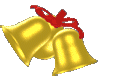 Про організований початок 
2016/2017 навчального року 
в загальноосвітніх навчальних закладах Харківської області
Сєрікова Л.М.
Порівняльна діаграма кількості першокласників
Кількість першокласників у 2016/2017 навчальному році
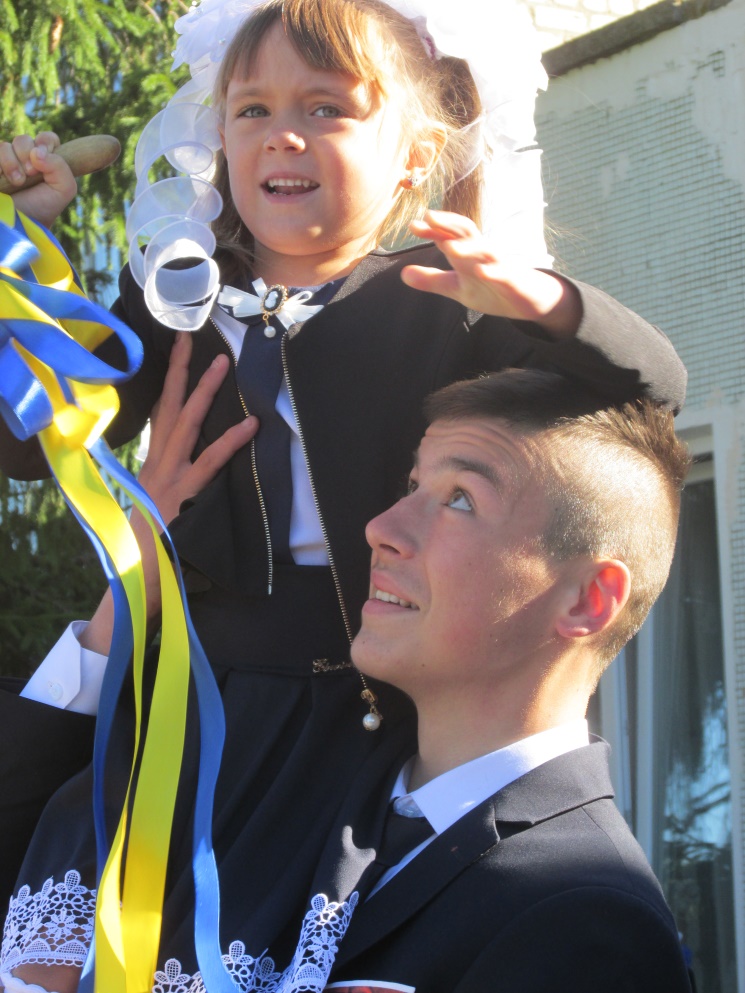 План набору учнів до 1-го класу у 2016/2017 навчальному році
ПЛАН 

24476
НАБІР

24621
становить 100,59% 
від плану набору
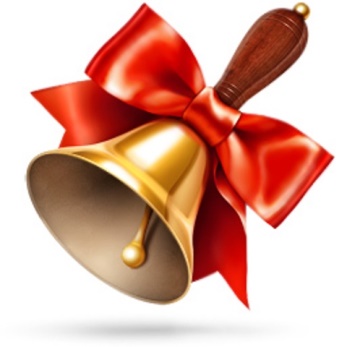 Зараховано до 1-го класу
Не виконали план набору 
до 1-го класу
Борівський район – 96,8%
Кегичівський район – 87,08%
Коломацький район – 87,5%
Перевищено план набору до 1 класу (%)
Красноградський – 111,5%
Куп‘янський – 103%
Лозівський – 103%
Нововодолазький – 103%
Первомайський район – 104,5%
Печенізький -101,7%
Сахновщинський – 111,3%
Харківський – 102%
Чугуївський – 103%
Шевченківський – 105,7%
Балаклійський – 102,2%
Барвінківський – 111,6%
Близнюківський  – 104,7
Валківський – 101,9%
Вовчанський – 105,7%
Дворічанський – 105%
Дергачівський – 102,2%
Зміївський – 102,5%
Ізюмський – 103,1%
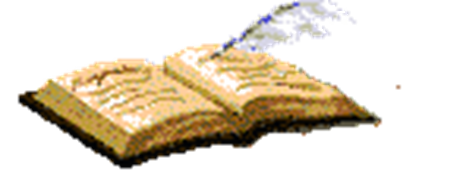 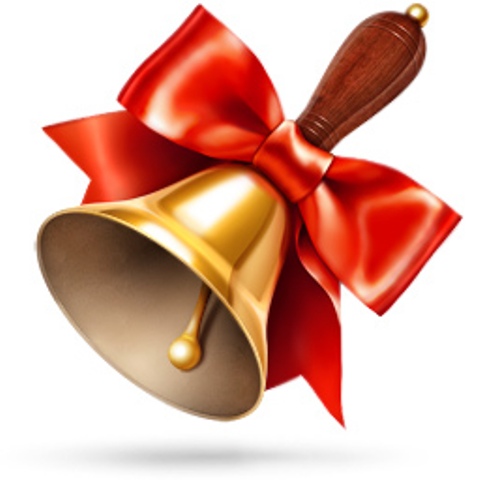 Зараховано до 1-го класу
План набору                                                                                                                          до 10-х  класів
прогноз
12396
Станом на 10.08.2016прийнято – 11718
Станом на 01.09.2016прийнято – 11941       96,3%
Набір учнів до 10-х класів
прогноз
12396
Виконання плану набору до 10 класу
Нагадування:
Щосереди на порталі ІСУО Харківської області до 11.00 години заповнюються дані районів та міст обласного підпорядкування щодо відвідування учнями навчальних занять

Інформацію про учнів, які не відвідують навчальний заклад без поважної причини, надавати до відділу дошкільної, загальної середньої, корекційної та позашкільної освіти з усіма підтверджуючими документами
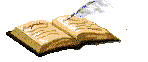 Охоплення дітей шкільного віку навчанням
Звіт  надається  до   Департаменту науки і освіти Харківської обласної державної адміністрації  до   30.09.2016

    


    
   У звітах не враховуються учні, які прибули із Луганської та Донецької областей
ЗВІТ:
77-РВК
Дякую за увагу!